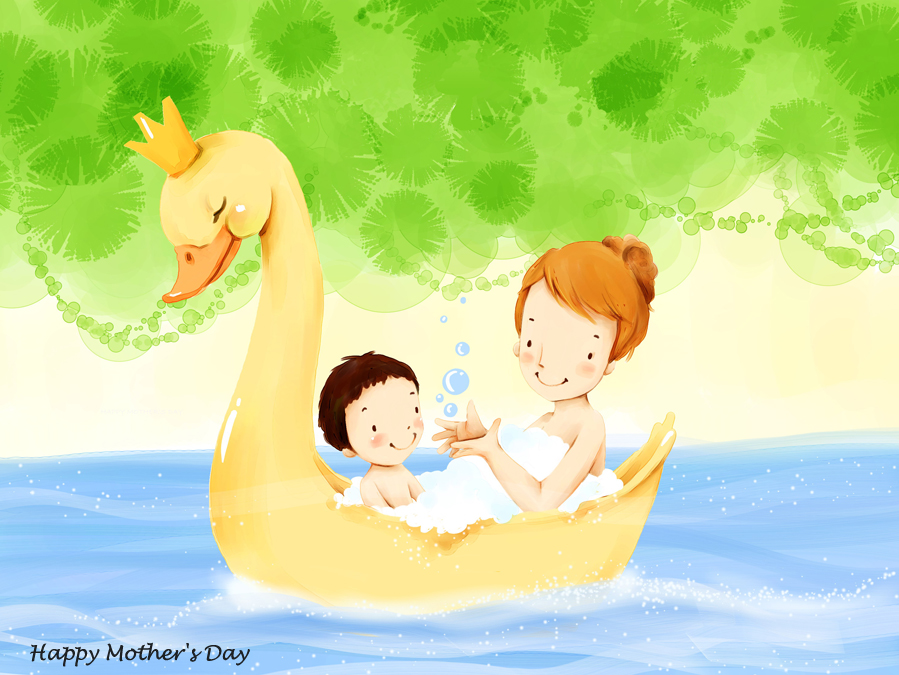 ПРОЕКТ«МОЯ МАМА ЛУЧШЕ ВСЕХ»подготовительная группасрок 21 – 25 ноября 2016 годаразработчик старший воспитатель МБДОУ «Чечеульский детский сад»
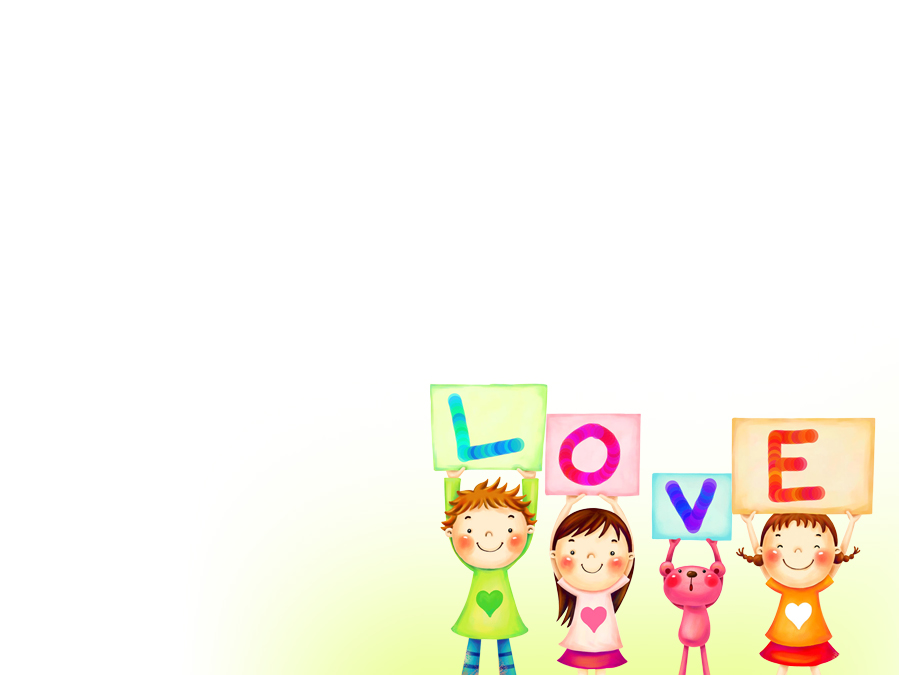 Цель: *развитие познавательного интереса;*формирование речи и коммуникативных качествЗадачи:*обогащение словаря: корреспондент, художник – оформитель, редактор, писатель.*формировать  грамматически правильное построение предложения – вопроса и составление связного рассказа по теме;*развивать общительность с взрослыми людьми;
Мотивация - Взрослый, обращаясь к детям:«Скоро праздник «День матери».К празднику мне поручено составить рассказ о том, как относятся взрослые нашего детского сада, ваши мамы, папы к своим мамам»
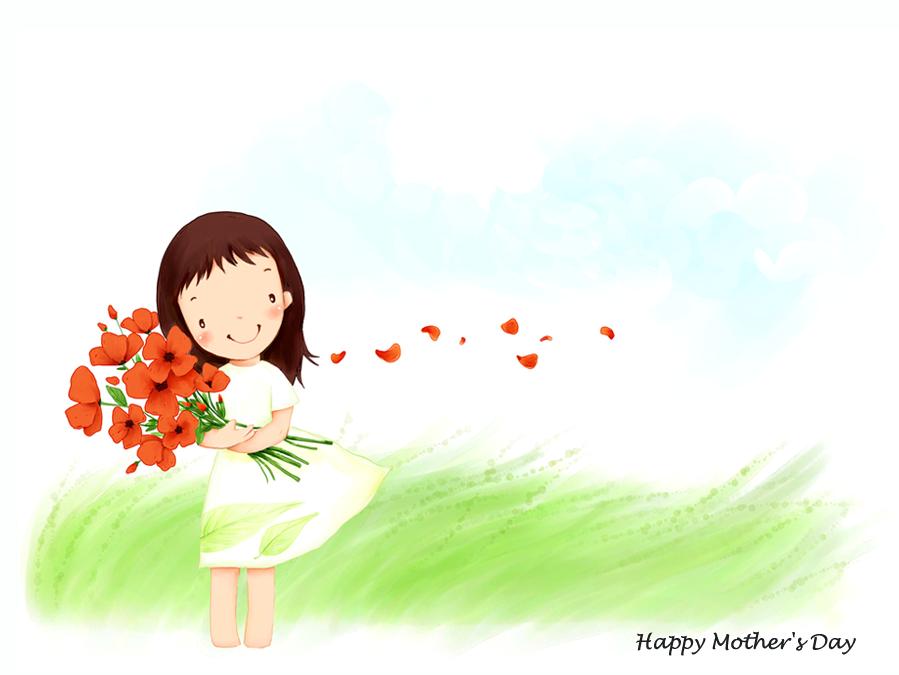 Проблема - сомнение
Воспитатель:
                        Я сомневаюсь в том, что 
                        взрослые любят своих мам,
                         так же как дети.
                             Просьба: Помогите мне,
                          пожалуйста, это  выяснить
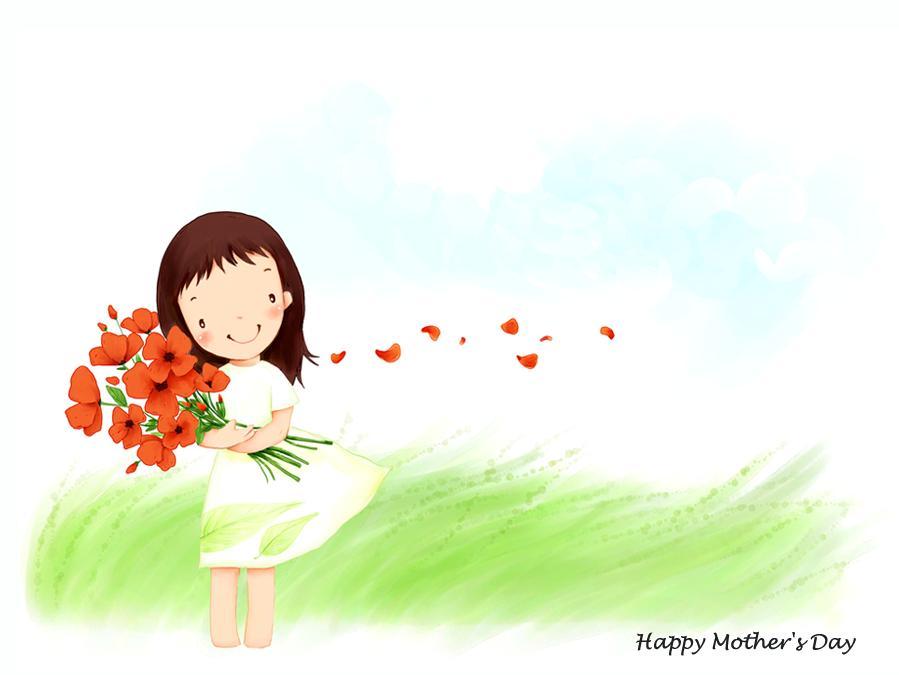 ИНТЕРАКТИВНАЯ ФОРМА «ИНТЕРВЬЮ»
Словарная работа:
                           1.Интервью
                           2.Корреспонденты
                           3.Редактор
                           4.Писатель
                           5.Художник - оформитель
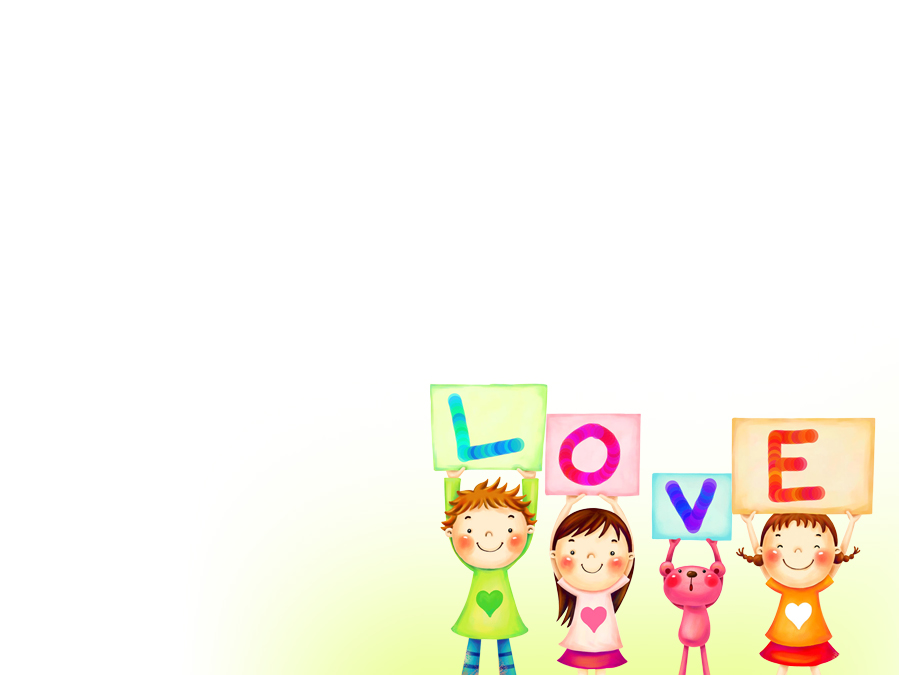 Организация деятельности:1 этап: распределение ролей – (кто кем будет)
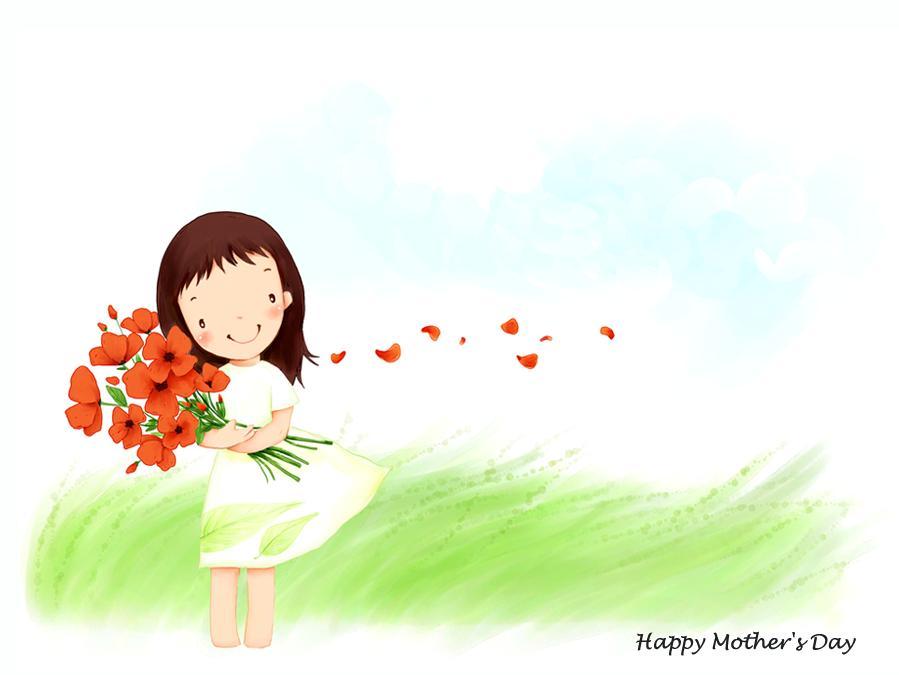 2 ЭТАП
*Сбор информации детьми – интервью у сотрудников ДОУ и родителей
                         * Групповой сбор по собранной
                            информации и оформление 
                                 рассказа письменно и 
                              графически,
                            обсуждение названия рассказа

*
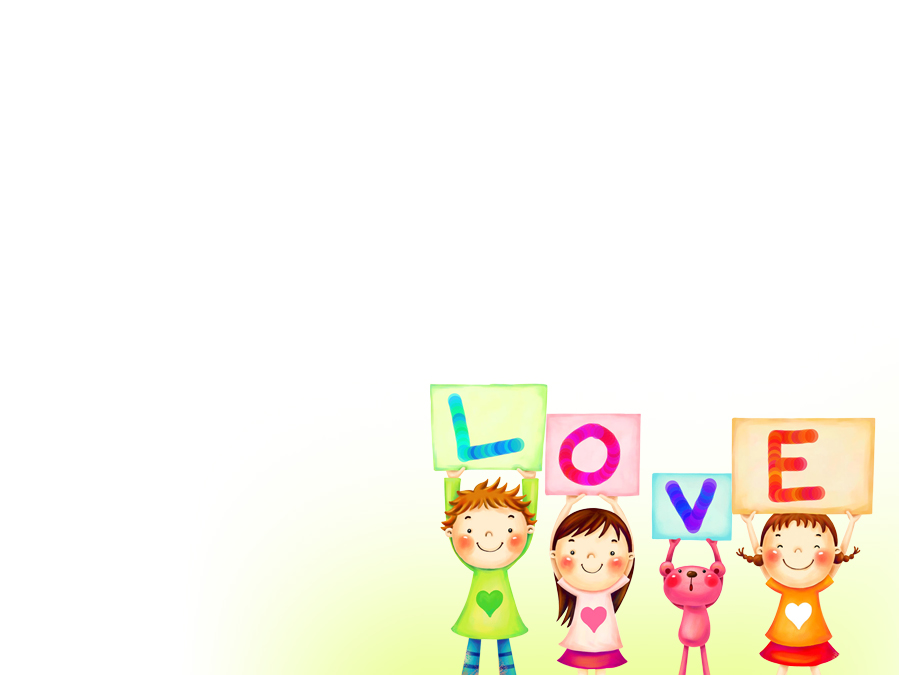 3 ЭТАП  ПРОДУКТ ДЕЯТЕЛЬНОСТИ*Художественное оформление  рассказа*Презентация родителям, сотрудникам ДОУ*Оформленное издание в центре «Любимые книги»